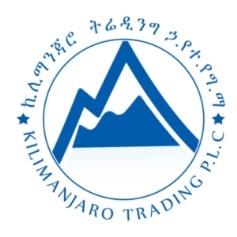 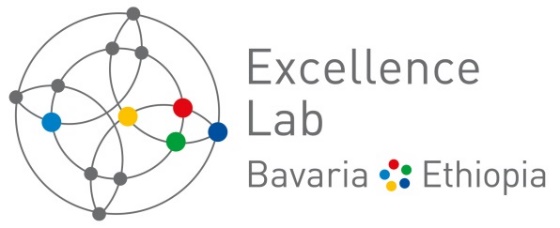 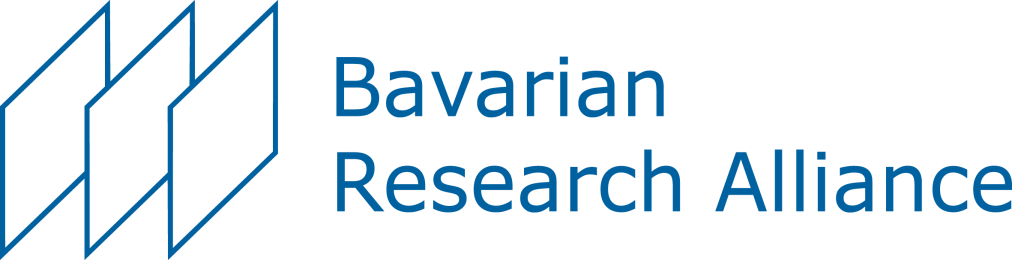 16 February 2022Content:
Name of organisation:
City/Country:
Research Areas:
Existing Partnerships:
Please describe in a short presentation (max. 4 Power Point slides or 5 minutes presentation time!) in English:

-Your institution / expertise (with contact details)

-Your concrete project idea(s)

-How your expertise and/or idea(s) are relevant for the Horizon Europe Call "AU-EU Energy System Modelling"
Logo
Contact
Name, first name:

Chair/Institute:

Phone:
Email:
Website: